Born This Way?
Nature vs. Nurture
Four Corners
A person’s personality is influenced more by their DNA/genetics than by their environment.
Essential Question
How do the environment and genetics both play a role in human development?
Lesson Objective
Explain the influence of genetics and environment on human behavior.
Nature, Nurture, or Both?
In pairs, sort the cards into one of three categories:
Nature
Nurture
Both
Discuss your reasoning with another pair.
The Influence of Genetics and Culture on Behavior
Read the article about nature vs. nurture
After you read, respond with:
Three important ideas, one in each point of the triangle.
An idea that “squares” with your thinking in the square.
Anything that is “circling” in your mind in the circle.
Nature vs. Nurture Discussion
What is considered “nature” and what is considered “nurture”?
How did the Jim twins alter thinking about nature vs. nurture?
How are nature and nurture intertwined?
Surprising-Interesting-Troubling
After watching the video, identify:
S: One fact that is surprising.
I: One fact that is interesting.
T: One fact that is troubling.
Three Identical Strangers
Exit Ticket
How do the environment and genetics both play a role in human development?
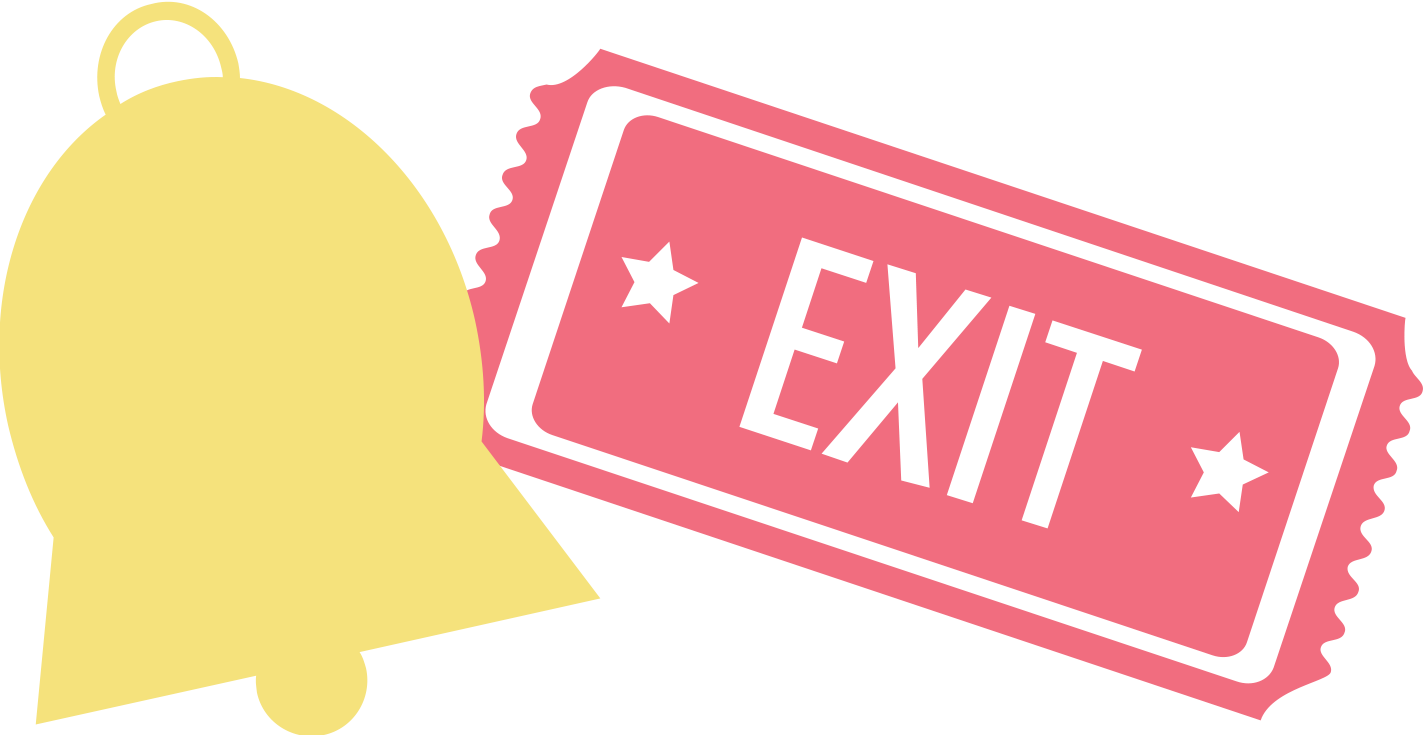